Introductions
Taking Racial Equity Seriously – Case for Systemic Approach to Addressing Racial Inequalities Exposed by the Covid-19 Pandemic and the 2020 Black Lives Matter Protests’ calls for Racial Equity
CVSL Webinar - Thursday, June 22, 2023 - 15:00 to 16:30
Dr Fidele Mutwarasibo – fidele.Mutwarasibo@open.ac.uk
OUBS/FBL/CVSL
June 23rd, 2023
Slide Title 16
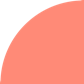 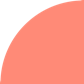 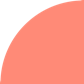 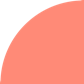 “There comes a point where we need to stop just pulling people out of the river. We need to go upstream and find out why they're falling in”
Desmond Tutu
To learn how to add an image to this shape please see instructions on 6.
Statistics – Politics and Government - Source: Diversity UK
Diversity in the UK: BAME individuals in politics & local government
8% of MPs are Black, Asian and Minority Ethnic (as of 1st May 2019)
5.8% of Members of the House of Lords are Black, Asian and Minority Ethnic (as of 1st May 2019)
14% of local councillors are BAME; 1,235 out of 7,306 Councillors in 123 local authorities in England (according to the OBV BAME Local Political Representation Audit 2019)
28% of the Members of the London Assembly are BAME
Statistics – Prison Population – Source: Prison Reform Trust
26% of the prison population, 22,683 people, are from a minority ethnic group.
If our prison population reflected the make-up of England and Wale s, we would have over 9,000 fewer people in prison—the equivalent of 12 average-sized prisons.
The economic cost of black, Asian and minority ethnic (BAME) over-representation in our prison system is estimated to be £234 million a year.
02
Statistics – Homelessness – Source: www.gov.uk
in 2017/18, there were 56,580 households in England in 'statutory homelessness', which is when a household is unintentionally homeless and is considered a priority (for example, because it has dependent children) – of those, 35,020 (or 62%) were White households (including White ethnic minorities)
14% of all homeless households were Black, 9% were Asian, 4% were from a Mixed ethnic background and 4% were from the Other ethnic group; ethnicity wasn't known for 6% of homeless households
London had the highest overall number of homeless households; it also had the lowest percentage of homeless households made up of White households
03
Statistics – Unemployment – Source: Commons Library
The UK unemployment rate was 4.5% in April-June 2021. The rate was 4.0% for people from a White ethnic background compared to 8.0% for people from minority ethnic backgrounds, although there was substantial variation between different ethnic minority groups.
People from White (4.0%) and Indian (5.0%) ethnic backgrounds had the lowest unemployment rates, and people from Black (10.0%) and Mixed or Multiple (9.5%) ethnic backgrounds had the highest rates in April-June 2021.
04
Statistics – Income – Source: GOV.UK
In this data, UK households were divided into 5 equally-sized groups (or ‘quintiles’) based on their income
In the 3 years to March 2019, an average of 76% of Pakistani households were in the 2 lowest income quintiles (after housing costs were deducted) – this was the highest percentage out of all ethnic groups
over half of households from the Bangladeshi, Asian Other, Black and Other ethnic groups were in the 2 lowest income quintiles (after housing costs)
42% of White British households were in the 2 highest income quintiles (after housing costs) – the highest percentage out of all ethnic groups
10% of Bangladeshi and Pakistani households were in the 2 highest income quintiles (after housing costs) – the lowest percentages out of all ethnic groups
05
Statistics – – Looked After Children – Source: Department of Education
75% of looked after children at 31 March 2017 were white, 
9% were of mixed ethnicity, 
7% were black or black British,
5% were Asian or Asian British,  
3% were other ethnic groups. 
Non-white children appear to be slightly over-represented in the looked after children population, in particular children of mixed and black ethnicity. Children of Asian ethnicity are slightly under represented . 
Over the last five years there have been small increases in the proportions of looked after children of non-white ethnicity which is likely to reflect the increase in the number of unaccompanied asylum seeking children.
06
Statistics – Post University Graduation Experience – Source: Commons Library
Careers after higher education Black graduates were less likely to be in ‘highly skilled employment’ or further study six months after graduation, although the gaps on this measure were smaller. 
69% of Black graduates in 2016/17 were in these activities compared with 71% of Mixed, 72% of Asian and 74% of White graduates. 
A survey of graduates 3.5 years after completing their studies found that Black graduates were less likely to be satisfied with their careers. Among graduates aged 25 or under at the start of higher education, 80% of Black Caribbean and 82% of Black African respondents said they were very or fairly satisfied with their careers. This compares with 88% of White graduates. 
The gap was even larger among those aged 26 or over when they began studying: 74% of Black Caribbean and 73% of Black African graduates were satisfied with their careers compared with 87% of White graduates. These gaps are smaller, but still statistically significant after other factors such as sex, prior qualifications and deprivation are controlled for.
07
Statistics – Covid-19 Pandemic – Source: PHE
The highest age standardised diagnosis rates of COVID-19 per 100,000 population were in people of Black ethnic groups (486 in females and 649 in males) and the lowest were in people of White ethnic groups (220 in females and 224 in males). 
An analysis of survival among confirmed COVID-19 cases shows that, after accounting for the effect of sex, age, deprivation and region, people of Bangladeshi ethnicity had around twice the risk of death when compared to people of White British ethnicity. People of Chinese, Indian, Pakistani, Other Asian, Black Caribbean and Other Black ethnicity had between 10 and 50% higher risk of death when compared to White British. 
Death rates from COVID-19 were higher for Black and Asian ethnic groups when compared to White ethnic groups. This is the opposite of what is seen in previous years, when the all cause mortality rates were lower in Asian and Black ethnic groups. Therefore, the inequality in COVID-19 mortality between ethnic groups is the opposite of that seen for all causes of death in previous years
08
Statistics – Stop-And-Search – Source: Stop and search - GOV. UK Ethnicity facts and figures (ethnicity-facts-figures.service.gov.uk)
There were 697,405 stops and searches in England and Wales between April 2020 and March 2021, a rate of 12.4 per 1,000 people
There were 7.5 stop and searches for every 1,000 White people, compared with 52.6 for every 1,000 Black people
There were 17.5 stops and searches per 1,000 people with mixed ethnicity and 17.8 per 1,000 Asian people
Black Caribbean, Black other, and Asian other ethnic groups had the highest rates of stop and search out of all 18 individual ethnic groups
The Black other group had the highest rate overall with 158 stop and searches per 1,000 people – this group includes people who did not identify as black African or Black Caribbean, or were not recorded as such
09
Slide Title 6
CVSL Research - Backgrounds, Journey, Methodology and Preliminary Findings
Covid-19 – Exposed Racial Inequalities
2020 Black Lives Matter Protests - calling for Racial Equity
Slide Title 6
Research Team
Prof Siv Vangen – Founder of CVSL
Dr Carol Jacklin- Previous CVSL Director
Dr Fidele Mutwarasibo – CVSL Director
Amna Sarwar – PhD Candidate
1
Study Related Projects
Exploring BME Leaders' Leadership Development Needs as they Collaborate with Policy Makers and the Police to Address Racial Inequalities in Milton Keynes (2020-1) ​
Exploring the expansion of the pool of BME leaders that the Police consults, collaborates and engages with (2021-2)​
Overcoming Reliance on Gatekeepers: Addressing Racial Equity Through Meaningful Partnerships and Collaboration with Black and Minority Ethnic Communities at a Local Level (2022)​
Literature review on Hard-to-Reach BME communities and their participation and representation in society (2022)​
2
Literature Review
Hard to Reach Racialised Minorities
Racialised Minority Gatekeepers
White Allyship – Performative vs Authentic and Substantive
B
Slide Title 6
Hard to Reach VS Excluded Racialised Minorities
“Through the use of categories in institutional practices, people and their problems become “transformed” into entities that the organisation can recognise and process” (Hjorne et al. 2010:305) ​
“These labels reflect communicators’ frustration in trying to reach people unlike themselves” (Friemuth and Mettger 1990:232).​
Problematising the concept - ‘it defines the problem as one within the group itself, not within your approach to them’ (Smith 2006).  ​
Inclusion consciousness – “no-one is hard to reach, just more expensive to reach. It is important to put more effort and creativity in reaching these groups” (Wilson 2001:1).​
Way forward: (1) Overcoming access barriers; (2) Empowerment through relationship building; (3) Networking and partnership; (4) Staffing (Cortis 2012:355-7)​
1
[Speaker Notes: Cortis, Natasha 2012. Overlooked and under-served? Promoting service use and engagement among ‘hard-to-reach’ populations. Int J Soc Welfare 2012: 21: 351–360
Freimuth, VS & Mettger, W (1990) ‘Is there a hard-to-reach audience?’, Public Health Reports, 105(3): 232-238.
Hjorne, E; Juhila, K; and Nijnatten C 2010. Negotiating Dilemmas in the Practices of Street-Level Welfare Work. International Journal of Social Welfare 19: 303–309.
Smith, G 2006. Hard-to-reach groups don’t exist, Delib. http://www.delib.co.uk/dblog/hard-to-reach-groups-don-t-exist 
Wilson, D 2001. Consulting Hard to Reach Groups, Local Authorities Research & Intelligence Association (LARIA) seminar, 15 November. http://www.laria.gov.uk/content/features/68/feat1.htm]
Slide Title 6
Gatekeepers – Institutional vs Individual
Gatekeeping, a word rooted in military tradition, describes ‘the activity of controlling, and usually limiting, general access to something’ (Willems 2001 see Dehghan and Wilson 2019:217)
Gatekeepers hold critical roles and power over access to hard-to-reach groups (Campbell et al. 2006; McAreavey & Das 2013; see Turhan and Bernard 2020:3069) 
Formal (the police or school staff), comprehensive (supportive agencies or national charities) and informal (embedded within the community) gatekeepers ​(Emmel et al. 2007; see Wilson, 2020:463-4)
Relied upon in reaching out to ‘hard-to-reach’ communities in the fields of health (Bonevski et al. 2014; Couch et al. 2014; Higgins et al. 1996; Johnston et al. 2006; Kennan et al. 2012; O’Reilly and Higgins 1991; Penrod et al. 2003; Tross 2001; Worthington et al. 2005); youth work (Bengry-Howell and Griffin 2012; Curtis et al. 2004; Petersen and Valdez 2005); social work (Abrams 2010; Cortis 2012; Kim 2011); educational research (Macnab et al. 2007); disadvantaged housing estate (Emmel et al. 2007); research in general (Andoh-Arthur et al. 2018; Campbell et al. 2006; Clark 2011; De Laine 2000; McAreavey & Das, 2013; Sanghera & Thapar-Björkert 2008; Saunders 2006)
2
[Speaker Notes: Abrams, L. S. 2010. “Sampling ‘Hard to Reach’ Populations in Qualitative Research: The Case of Incarcerated Youth.” Qualitative Social Work 9 (4): 536–550. doi:10.1177/1473325010367821.
Andoh-Arthur, J., Hjelmeland, H., Osafo, J., & Knizek, B. L. (2018). Walking a tightrope: Reflections on police gatekeeping roles in suicide research in Ghana. International Journal of Social Research Methodology, 21(3), 289-301. doi: 10.1080/13645579.2017.1381820.
Bengry-Howell, A., and C. Griffin. 2012. “Negotiating Access in Ethnographic Research with ‘Hard to Reach’ Young People: Establishing Common Ground or a Process of Methodological Grooming?” International Journal of Social Research Methodology 15 (5): 403–416. doi:10.1080/13645579.2011.600115.
Bonevski, B., M. Randell, C. Paul, K. Chapman, L. Twyman, J. Bryant, I. Brozek, and C. Hughes. 2014. “Reaching the Hard-toReach: A Systematic Review of Strategies for Improving Health and Medical Research with Socially Disadvantaged Groups.” BMC Medical Research Methodology 14 (1): 14–42. doi:10.1186/1471-2288-14-42.
Campbell, L. M., Gray, N. J., Meletis, Z. A., Abbott, J. G., & Silver, J. J. 2006. Gatekeepers and keymasters: Dynamic relationships of access in geographical fieldwork. American Geographical Society Stable, 96(1), 97-121.
Clark, T. 2011. Gaining and maintaining access: Exploring the mechanisms that support and challenge the relationship between gatekeepers and researchers. Qualitative Social Work, 10(4), 485-502. doi: 10.1177/1473325009358228.
Cortis, N. 2012. “Overlooked and Under-Served? Promoting Service Use and Engagement Among ‘Hard-to-Reach’ Populations.” International Journal of Social Welfare 21 (4): 351–360. doi:10.1111/j.1468-2397.2011.00825.x.
Couch, J., B. Durant, and J. Hill. 2014. “Uncovering Marginalised Knowledges: Undertaking Research with Hard-to-Reach Young People.” International Journal of Multiple Research Approaches 8 (1): 15–23. doi:10.5172/mra.2014.8.1.15.
Curtis, K., H. Roberts, J. Copperman, A. Downie, and K. Liabo. 2004. “‘How Come I Don’t Get Asked no Questions?’ Researching ‘Hard to Reach’ 
Dehghan, Roghieh and Wilson, James 2019. Healthcare professionals as gatekeepers in research involving refugee survivors of sexual torture: An examination of the ethical issue. Developing World Bioeth. 2019;19:215–223.
De Laine, M. (2000). Fieldwork, participation and practice ethics and dilemmas in qualitative research. London, UK: Sage
Emmel, N., K. Hughes, J. Greenhalgh, and A. Sale. 2007. “Accessing Socially Excluded People: Trust and the Gatekeeper in the Researcher-Participant Relationship.” Sociological Research Online 12 (2): 1–13. doi.org/10.5153/sro.1512.
Higgins, D. L., K. O’Reilly, N. Tashima, C. Crain, C. Beeker, G. Goldbaum, C. S. Elifson, C. Galavotti, and C. Guenther-Grey. 1996. “Using Formative Research to Lay the Foundation for Community Level HIV Prevention Efforts: An Example from the AIDS Community Demonstration Projects.” Public Health Reports 111 (Suppl 1): 28–35
Johnston, L. G., K. Sabin, M. T. Hien, and P. T. Huong. 2006. “Assessment of Respondent Driven Sampling for Recruiting Female Sex Workers in Two Vietnamese Cities: Reaching the Unseen Sex Worker.” Journal of Urban Health 83 (1): 16– 28.
Kennan, D., A. Fives, and J. Canavan. 2012. “Accessing a Hard to Reach Population: Reflections on Research with Young Carers in Ireland.” Child & Family Social Work 17 (3): 275–283. doi:10.1111/j.1365-2206.2011.00778.x.
Kim, Y. 2011. “The Pilot Study in Qualitative Inquiry: Identifying Issues and Learning Lessons for Culturally Competent Research.” Qualitative Social Work 10 (2): 190–206. doi:10.1177%2F1473325010362001.
Macnab, N., J. Visser, and H. Daniels. 2007. “Desperately Seeking Data: Methodological Complications in Researching ‘Hard to Find’ Young People.” Journal of Research in Special Educational Needs 7 (3): 142–148. doi:10.1111/j.1471- 3802.2007.00091.x.
McAreavey, R., & Das, C. 2013. A delicate balancing act: Negotiating with gatekeepers for ethical research when researching minority communities. International Journal of Qualitative Methods, 12(1), 113-131. doi: 10.1177/160940691301200102. 
O’Reilly, K. R., and D. L. Higgins. 1991. “AIDS Community Demonstration Projects for HIV Prevention among Hard-to-Reach Groups.” Public Health Reports 106 (6): 714–720
Penrod, J., D. B. Preston, R. E. Cain, and M. T. Starks. 2003. “A Discussion of Chain Referral as a Method of Sampling Hard-toReach Populations.” Journal of Transcultural Nursing 14 (2): 100–107. doi:10.1177%2F1043659602250614
Petersen, R. D., and A. Valdez. 2005. “Using Snowball-Based Methods in Hidden Populations to Generate a Randomized Community Sample of Gang-Affiliated Adolescents.” Youth Violence and Juvenile Justice 3 (2): 151–167. doi:10.1177% 2F1541204004273316.
Sanghera, G. S., & Thapar-Björkert, S. (2008). Methodological dilemmas: Gatekeepers and positionality in Bradford. Ethnic and Racial Studies, 31(3), 543-562. doi: 10.1080/01419870701491952.
Saunders, M. (2006). Gatekeeper. Sage dictionary of social research methods. 
Tross, S. 2001. “Women at Heterosexual Risk for HIV in Inner-City New York: Reaching the Hard to Reach.” AIDS and Behavior 5 (2): 131–139.
Turhan, Z., & Bernard, C. 2020. Negotiating with Gatekeepers: Reflexivity in Exploring Turkish Men’s Engagement in Domestic Violence Perpetrator Interventions in the UK. The Qualitative Report, 25(8), 3065-3079. Retrieved from https://nsuworks.nova.edu/tqr/vol25/iss8/9
Willems, D. L. 2001. Balancing rationalities: Gatekeeping in health care. Journal of Medical Ethics, 27 (1),pp. 25–29.
Wilson, Suzanne 2020. ‘Hard to reach’ parents but not hard to research: a critical reflection of gatekeeper positionality using a community-based methodology. International Journal of Research & Method in Education 2020, VOL. 43, NO. 5, 461–477
Worthington, C., T. Myers, K. O’Brien, S. Nixon, and R. Cockerill. 2005. “Rehabilitation in HIV/AIDS: Development of an Expanded Conceptual Framework.” AIDS Patient Care & STDs 19 (4): 258–271. doi:0.1089/apc.2005.19.258.]
Slide Title 6
White Allyship – Performative vs Authentic and Substantive
Allyship – affirmation and informed action (Clark, 2019:524)
White Allyship - engages in actions to disrupt racism and the status quo on micro and macro levels, create learning, lay the ground work for slow but ongoing organizational and social change, and counter the resistance from White colleagues who exhibit hostile or aversive racism (Erskine and Bilimoria, 2019:321)
Reactive allyship aims to counteract or decrease bias by directing action toward oneself, other people, or institutional structures that express or afford biases (De Souza and Schmader, 2022:265)
Proactive allyship’s aim is to foster inclusion by directing actions toward those who stand to benefit from them (De Souza and Schmader, 2022:265)
Performative allyship involves positioning ourselves as partners in the cause without being prepared to commit to the very hard work that is required for societal change (Erskine & Bilimora, 2019).
Authentic and substantive  allyship – is an active, lifelong, and consistent practice of unlearning and re-evaluating beliefs and actions; working in solidarity with a marginalised individual or group of people and building relationships based on the ability of a dominant group member to support marginalised groups” (Erskine and Bilimoria, 2019:321).
3
[Speaker Notes: Clark, Meredith D. (2019) White folks’ work: digital allyship praxis in the #BlackLivesMatter movement, Social Movement Studies, 18:5, 519-534, DOI: 10.1080/14742837.2019.1603104
De Souza, Lucy and Schmader, Toni 2022. The Misjudgement of Men: Does Pluralistic Ignorance Inhibit Allyship? Journal of Personality and Social Psychology: Interpersonal Relations and Group Processes 2022, Vol. 122, No. 2, 265– 285. https://orcid.org/0000-0002-8631-1912
Erskine, S. E., & Bilimora, D. (2019). White allyship of Afro‐Diaspora women in the workplace: A transformative strategy for organizational change. Journal of Leadership & Organizational Studies, 26(3), 319–338. https://doi.org/10.1177/1548051819848993]
Slide Title 6
Fieldwork
Semi-structured Interviews: ​
2021 - 13 Racialised Minority Leaders and 5 Service Providers’ Representatives ​
2022 – 7 Racialised Minority Leaders and 1 Service Providers’ ​Representative ​
Focus Groups​
2021 - 2 Racialised Minority Leaders focus groups; 2 Mixed groups (Racialised Minority Leaders and Service Providers); and 1 Service Providers’ focus groups​
2022 –1 mixed groups (Racialised Minority Leaders and Service Providers)
Knowledge Exchange Roundtables​
Milton Keynes (20/07/2022); Swansea (27/09/2022), Newport (28/09/2022) and Cardiff (29/09/2022)​
Dissemination of Learning from Knowledge Exchange Roundtables ​
Conference/Workshop  held in Cardiff on December 8th, 2022
1
Emerging Themes – Empirical Part of the Research
Communities – is it about geography, identity, interest or other factors? ​
Networks, Roles and social (and political) capital​
Volunteers, professionals and wider division of roles in the voluntary sector​
Identity, racism and discrimination​
Trust, emotions and sometimes anger​
Systems, values and insecurity​
Profiling and stereotyping​
2
[Speaker Notes: Are Racialised Minorities Hard-to-Reach?
Hard-to-Reach Communities – “service providers and other mainstream institutions may not know where to find these communities, may be unable to engage with them when they find them and as a result, turn them off” (BME 5)
Service providers “need to ask themselves a question on whether it is their actions that make people hard to reach rather than a characteristic of communities” (FGI 13).
If they recruit people who understand the culture, who know how we are, how we behave, what we like, that might fill that vacuum. And that might help toward bringing the community toward the [Service Providers] and the [Service Providers] toward the community, to have that cohesion between the two (BME 12).
“when diverse groups look at you as an organisation, and they don’t see a reflection of their community and their own culture and attitudes and behaviours. They're not going to feel confident in engaging. So, … for the leadership stuff, you’ve got to be putting out representation and people from the communities you're working” (SP 5)
Change, you must be conscious about it. Not anxious. Just be aware that there would be things that might need delicate interaction with it to get it right (BME 2)
“It’s because we don’t understand the communities … their needs. And it’s because we're probably putting them in a one-size-fits-all scenario … It’s worked there. So, it must work there … We know individuals are different, irrespective of their background, colour, or religion” (SP 4).]
Slide Title 6
Empirical Research – Preliminary Findings
Engaged Racialised Minority Leaders : High Social, Cultural and Political Capital; Faith Leaders; Gendered Cohort; Middle-Aged Cohort
Less Engaged Racialised Minority Leaders: Seldom-Heard, Seldom-Asked and Not-Yet-Engaged
Racialised Minority Gatekeepers: Ladder-Lifting, Ubiquitous and Bridge-Builders
White Allies Among the Service Providers: Performative vs Authentic and Substantive 

​
3
[Speaker Notes: Engaged Racialised Minority Leaders
You are coming from where you are a first-class citizen, coming to a place where you assume a secondary position because you are not part of the society at large. You are an outsider (BME 10).
How to use your capabilities to integrate into the wider community. And that takes a lot of leadership capabilities, not just personal insight into it (BME 10).
Black Lives Matters - gives us … an entry into the conversation, which they have accepted. I think Britain has accepted a way in. There are companies in London who are now saying, of course, I benefited from slavery … my company survived because of slavery. I’m now going to do, although they may be just skimming the surface. I’m now going to do this, this, and the other (BME 4)
I remember the time I started, even the difficult time I got it was even some of my community when they see me, and they think I’m a spy (BME 8)
Good intentions - “I’m not there for earning money, earning a name, or earning anything else, except to help, and on that basis is the way I conduct myself” (BME 2).

Social capital is defined as “those tangible substances [that] count most in the daily life of people: namely goodwill, fellowship, sympathy, and social intercourse among the individuals and families who make up a social unit … there will be an accumulation of social capital, which may immediately satisfy his social needs and may bear a social potentiality sufficient to the substantial improvement of living conditions in the whole community” (Hanifan 1916, 130). Social capital "consists of two related but analytically separable elements: structure and content. The structural element is … association […] The content is … trust" (Fennema and Tillie 2001, 29-30). Social capital has three elements: its holders, sources, and resources (Portes 1998). It is a ‘private good’ and a ‘public good’ (Putnam 2000, 20). Social capital is not embodied in any individual but instead embedded in people’s social relationships (Loury, 1977; Bourdieu, 1985; Coleman, 1988). Moreover, “social capital is realised by the individuals” (DeFilippis 2001, 785). Social capital was crucial in delivering the social and political practices shared earlier. 

In addition to social capital, civic involvement helps acquire cultural capital. Cultural capital is “the cultural knowledge that serves as a currency that helps us navigate culture and alters our experiences and the opportunities available to us”. Cultural capital is the "instruments for the appropriation of symbolic wealth socially designed as worthy of being sought and possessed (Bourdieu 1977, 488). Cultural capital is “convertible on certain conditions" (Bourdieu 1986, 243). In a nutshell, cultural capital covers, the discourse, mannerisms, and way of knowing how the “system” operates (Bourdieu, 1977; 1986). Without cultural capital, there is no doubt that my impact would have been minimal.

The third capital acquired through community engagement is political capital. Baumann (2000, 6) argues that political capital is one of the vital capital assets people draw to build their livelihoods. Booth and Richard (1998, 782) suggest that political capital is a gatekeeper asset, permitting or preventing the accumulation of other assets. Pelling’s (2003, 3 see Birmer and Wittmer, 2000) classification of “political capital into instrumental political capital (“the resources which actors can use to influence policy formation processes and realise outcomes in their interest”) and structural political capital (“variables of the political system”) which conditions how actors believe they can accumulate instrumental political capital)”. Political capital has underpinned my social practices.]
Implications for Research
Hard-to-reach Racialised Minority: questioning the concept, it may be saying more about those using it, as opposed to those labelled
Gatekeeping: Formal (Predominantly White), Professional (Predominantly White) and Informal (Racialised Minority) Gatekeepers:
Allyship (White Allyship): Reactive vs Active; Performative vs Authentic and Substantive – Post-Racial State? Is Critical Race Theory Relevant? What about Intersectionality? Are Seeking to achieve Racial Equity or Equality and Non-Discrimination? What about Belonginess?
A
Implications for Practice
Engaging with communities labelled “hard-to-reach” – evaluation of internal engagement processes. Asking questions about the image of the service providers in the community – Can’t become what I can’t see 
Connecting with racialised minorities through ladder-lifting and ubiquitous gatekeepers vs bridge builder gatekeepers 
Challenging colleagues who are dismissive of allyship and those involved in performative allyship practices vs embedding and supporting substantive allyship -
B
Slide Title 30
Thank you
Slide Title 31